EASY ENGLISHGRADE 8
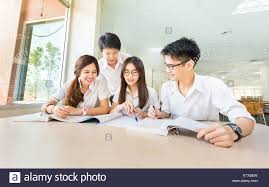 ZONAL EDUCATION OFFICE – EMBILIPITIYA
PREPARED BY – MS. D.A.N.LAKMALI
R/EMB/MULENDIYAWALA M.V.
WINGED FRIENDSUNIT 02
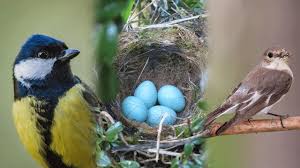 Activity- 2.4
Competency Level – 4.3 Finds synonyms & antonyms for given words
ANTONYMS
(Opposite words)
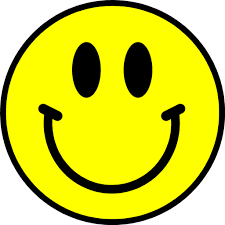 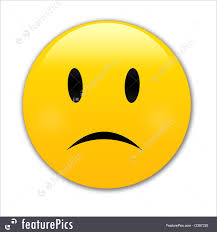 happy
unhappy
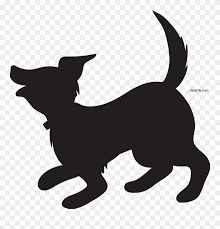 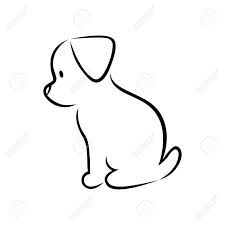 white
black
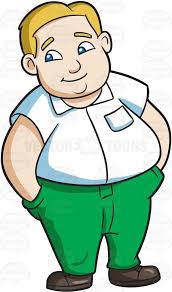 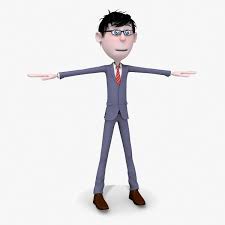 thin
fat
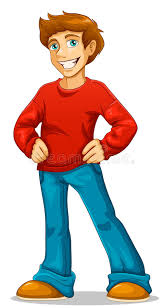 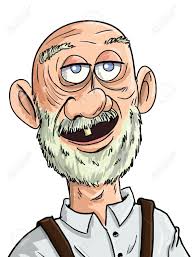 young
old
We can make antonyms using a prefix.
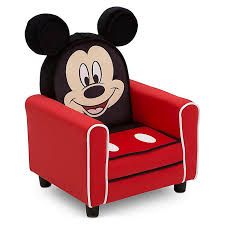 Let’s look at these words.
happy
+
==
unhappy
un
Happy
antonym
base word
prefix
But, remember my dear childrenAn antonym can also be a different word as shown below.
Most –least
Simple –complex
Happy –sad
Major –minor
Good –bad
Present –absent
Minimum-maximum
Rural –urban
True-false
Beautiful -ugly
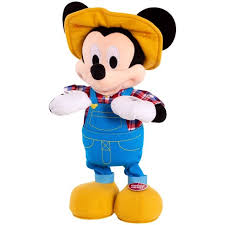 Antonym Match Up.
Colour each antonym and match  each pair in a different colour.
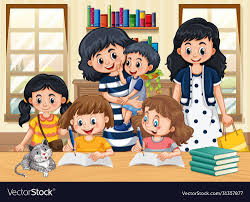 Change the word that is underlined to its antonym.
Close, easy , found, chilly , early, hot, tallest, fast,  minor , happy
My teacher gives difficult  homework…………………
The doors open automatically.…………………
Have you lost your pencil ? ……………….
School starts too late. …………………
He played a major role in setting up the system............
 I like a cold lunch. …………..
Bob is the shortest boy in our class. ……….
Today it will be warm outside. ……………..
She is sad about the party. ………………………..
I am slow at running the race. ……………………..
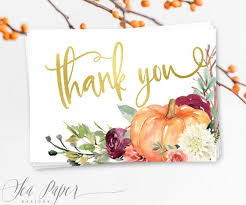